Vernetzungstreffen Kinder- und Jugendlichenrehabilitation
Beantragung der Kinder-  und Jugendlichenrehabilitation – aus der Sicht der bewilligenden Stelle  und Erfüllung der Qualitätskriterien 

Dr. Gudrun Seiwald 
Leitende Ärztin der Tiroler Gebietskrankenkasse

Wien, 19.10.2018
Allgemeines
Der "Single Point of Service" für die Antrags-stellung für Kinder bzw. Eltern sowie für die Bewilligung liegt beim jeweiligen Sozialver-sicherungsträger.

Medizinische Maßnahmen der Rehabilitation werden für Kinder und Jugendliche bis zum 18. Lebensjahr gewährt.
Vernetzungstreffen Kinderreha
1
Indikationen
Mobilisierender Schwerpunkt:
Bewegungs- und Stützapparat sowie Rheumatologie
Kinderchirurgie
Neurologie
Neurochirurgie
Herz-Kreislauf-Erkrankungen und Pulmologische Erkrankungen 
Onkologie und Stoffwechselerkrankungen
„mental health“ :
Entwicklungs- und Sozialpädiatrie
Kinder- und Jugendpsychiatrie
Vernetzungstreffen Kinderreha
2
Voraussetzungen für eine Rehabilitation
Rehabilitationsbedürftigkeit



Rehabilitationsfähigkeit/Therapiemotivation


Positive Rehabilitationsprognose
Vermeidung/Beseitigung/Besserung/Hintanhalten 
einer Verschlechterung von Fähigkeitsstörungen 
od. Beeinträchtigungen
physische und psychische Verfassung zur
Teilnahme an Reha-Maßnahmen
medizinisch begründete Aussage über das Reha-
Potential (auf Basis d. Krankheitsverlaufes, 
Kompensationspotentials etc.)
Vernetzungstreffen Kinderreha
3
Das bio-psycho-soziale Modell der ICF
Gesundheitsproblem
(Gesundheitsstörung oder Krankheit)
Körperfunktionen und 
–strukturen
Aktivitäten
Teilhabe
Umwelt-
faktoren
personenbezogene Faktoren
Vernetzungstreffen Kinderreha
4
Allgemeine Zielsetzungen der Rehabilitation
bezogen auf 
Schädigungen 
und Funktions-
störungen
bezogen auf 
Fähigkeits-
störungen
bezogen auf 
Beeinträchtigungen
(der Teilhabe)
bezogen auf
Kontextfaktoren und
Risikofaktoren
Vernetzungstreffen Kinderreha
5
Reguläre Aufenthaltsdauer
Die regulären Aufenthaltsdauern sind folgender-maßen festgelegt, wobei bei medizinischer Not-wendigkeit die Möglichkeit zur Verlängerung besteht:
BSR/KCH/SON (MOB)	22 TageNEU/NC (MOB)		29 TageONK (inkl. FOR)		29 TageSTV			          22 TageHKE			          22 TagePUL			          22 TageMHR (KJP/ESP)		36 Tage
Vernetzungstreffen Kinderreha
6
Rehabilitationseinrichtungen für Kinder und Jugendliche
Bereits in Betrieb:
- Judendorf-Straßengel (ST), 31 Betten MOB
- Wildbad Einöd (ST), 28 Betten HKE u. PUL, 24 Betten MH
- St. Veit im Pongau (S), 20 Betten ONK + 50 Betten FOR, 12 Betten STV

Derzeit noch in Bau:
- Bad Erlach (NÖ), 67 Betten + 47 Betten MH
- Rohrbach (OÖ), 36 Betten, 17 Betten HKE + PUL, 24 Betten MH
- Wiesing (T), 22 Betten MOB, 17 MH
Titel der Präsentation
7
Begleitperson
In allen Indikationen kann grundsätzlich eine Begleitperson bewilligt werden und im Einzel-fall auch ein unbetreutes Begleitkind.
 
Die Kosten für den Aufenthalt der Begleit-person übernimmt der Sozialversicherungs-träger, bei dem der Antrag zuständigerweise richtig eingelangt und bewilligt wurde.
Vernetzungstreffen Kinderreha
8
Familienorientierte Rehabilitation in der ONK
Die Familienorientierte Rehabilitation (FOR) gibt es nur in der Indikation ONK. Es wurden 2,5 Begleitpersonen in der FOR gerechnet, mehr beantragte Begleitpersonen in der FOR ist eine Einzelfallentscheidung.
Vor einer Bewilligung der FOR muss medizinisch abgeklärt werden, ob es sich um eine „normale“ Begleitperson (ohne Therapiebedarf) oder um eine FOR-Begleitperson (mit Therapiebedarf) handelt. Für die Bewilligung einer Begleitperson im Sinne der FOR muss ein eigenes Antragsformular, das von einem Facharzt ausgefüllt wurde, vorliegen.
Vernetzungstreffen Kinderreha
9
Rehabilitationsantrag
Es wurde ein eigenes bundesweit einheitliches Antragsformular für die Rehabilitation von Kindern und Jugendlichen sowie ein Beiblatt für SekundärpatientInnen in der familienorientierten Rehabilitation der Indikation Onkologie erarbeitet, das mit der ÖÄK akkordiert ist und seit März 2018 unter https://www.sozialversicherung.at/portal27/esvportal/content?contentid=10007.746831&viewmode=content abrufbar ist.

.
Vernetzungstreffen Kinderreha
10
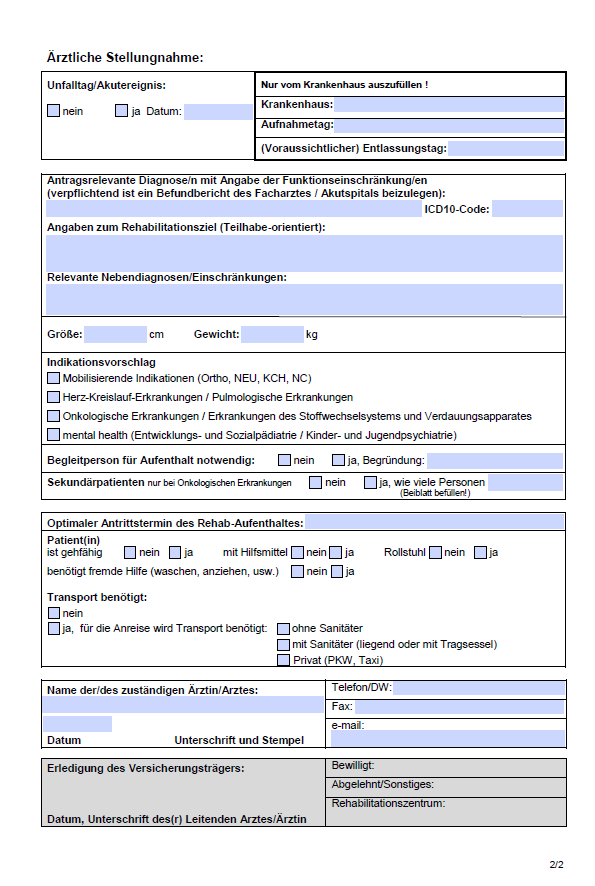 Titel der Präsentation
11
Titel der Präsentation
12
Danke für Ihre Aufmerksamkeit!
Vernetzungstreffen Kinderreha
13